Drone Warning
Avoid Drone Observation
Close curtains and lower shutters Cover documents
Lock computer screens
Prevent Cyber Attacks
Turn off Wi-Fi connection on all
mobile devices
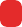 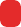 Drone Alarm
Stay Calm
Do not be inquisitive Stay away from windows
Get to Safety
Leave the room and seek shelter Do not leave the building
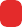 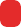 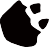 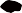 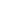 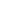 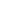 Report Drone Sighting Medical Emergency
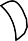 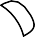 © JAPCC
Please visit
www.japcc.org/drone-drills
to download customizable templates for the annexes included in this paper, as well as additional educational references and materials.
Drone: © AdobeStock, 260694458 (10 November 2023)
Imagery Front Page
Drone Evacuation Point Sign – Drone: © AdobeStock, 260694458 (10 November 2023); Shield: © Copyrighted; Group: FourLeafLover – stock.adobe.com; Arrows: © Copyrighted Camera/Wi-Fi/Phone Sign: © Copyrighted;	Stay Calm Sign: Seetwo – stock.adobe.com
Logo Headline – Shield: © Copyrighted; Drone Parts Next to Shield: © 1arts – stock.adobe.com